Аппликации в технике пейп-арт
«Бумажная сказка»
Техника пейп-арт - это имитация других, более дорогостоящих филиграни, чеканки.
Она достаточно молода: придумана она в 2007 году художницей Татьяной Сорокиной и с тех пор оправдано заслужила популярность среди мастеров рукоделия. 
Техника представляет собой декорирование различных предметов бумажными салфетками, однако она совсем не похожа на декупаж.
Различные предметы декорируются узорами из скрученных в нить салфеток - в этом заключается техника пейп-арт.
Создание работ в технике пейп-арт позволяет:
обучать простейшему сенсорному анализу;
развить мелкую моторику;
помогать преодолевать неуверенность и страх перед незнакомым делом;
воспитывать бережное отношение к предметам и игрушкам как к результатам труда;
развивать творческую активность.
Приёмы работы с бумагой :1.нарезаем плотную двухслойную или трехслойную салфетку на не широкие, но и не очень тонкие полоски.
2.На секунду опускаем один конец в воду, и прокручиваем между ладонями, формируя нить.
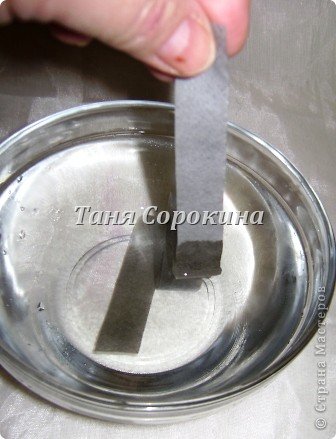 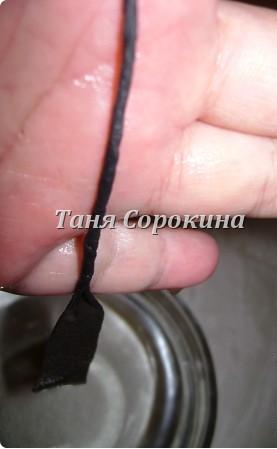 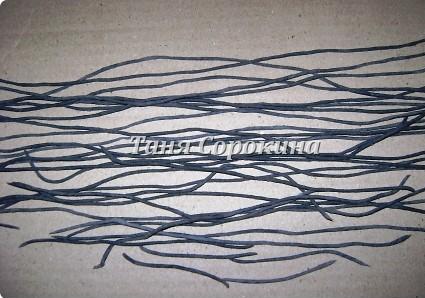 Работы в технике пейп-арт
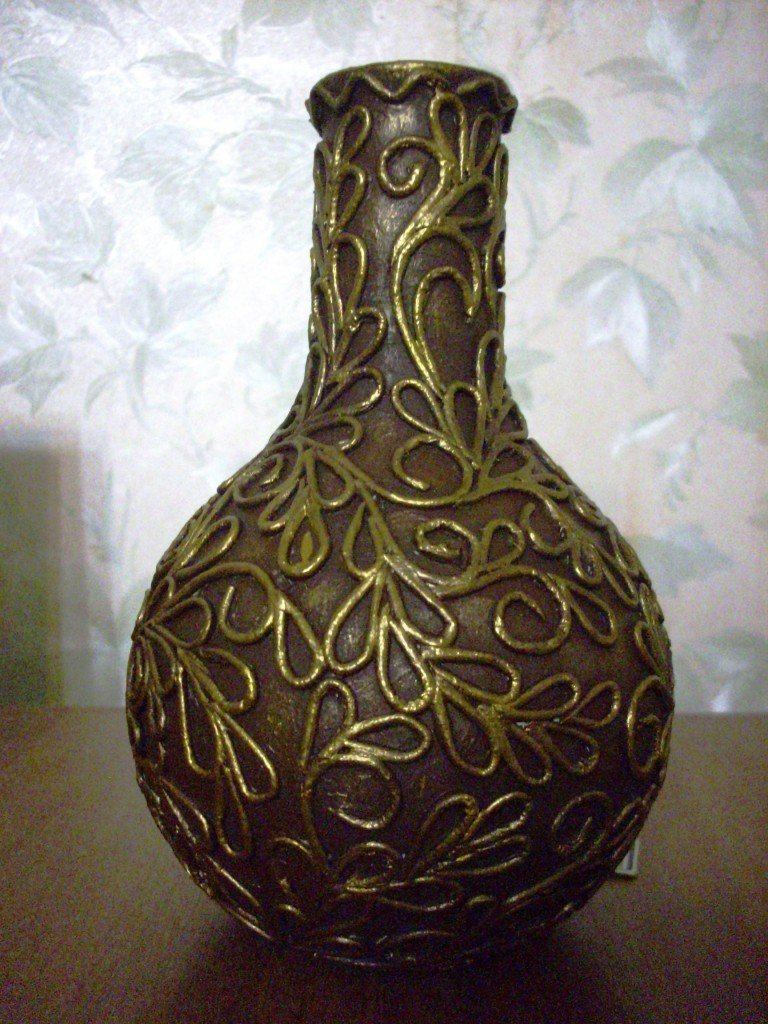 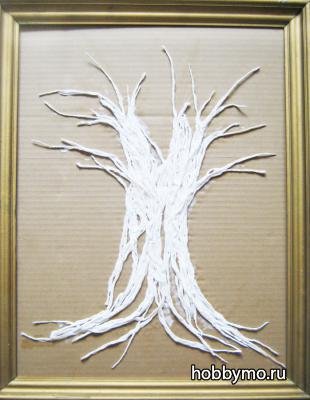 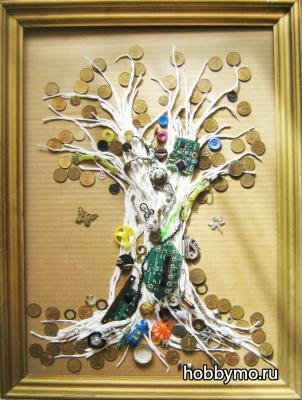 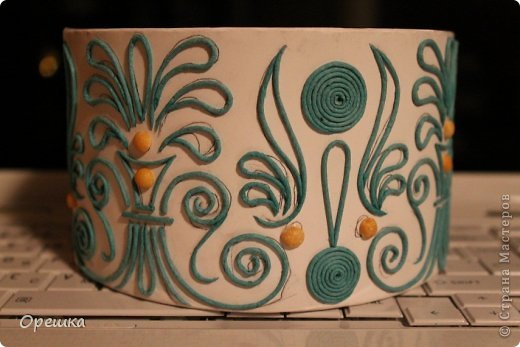 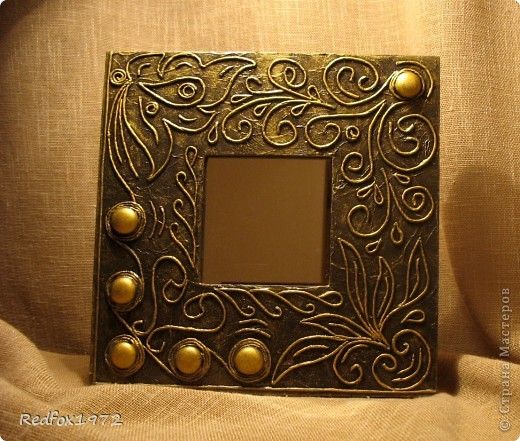 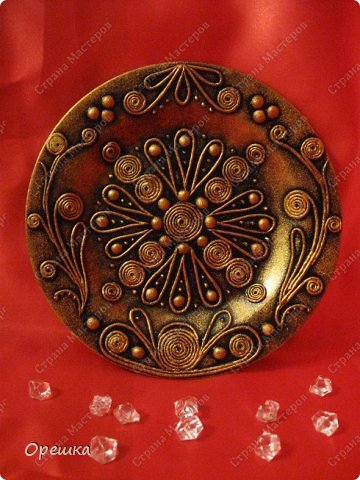 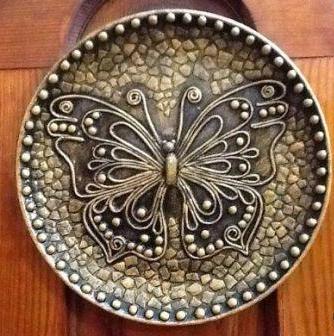 Что можно сделать с детьми?
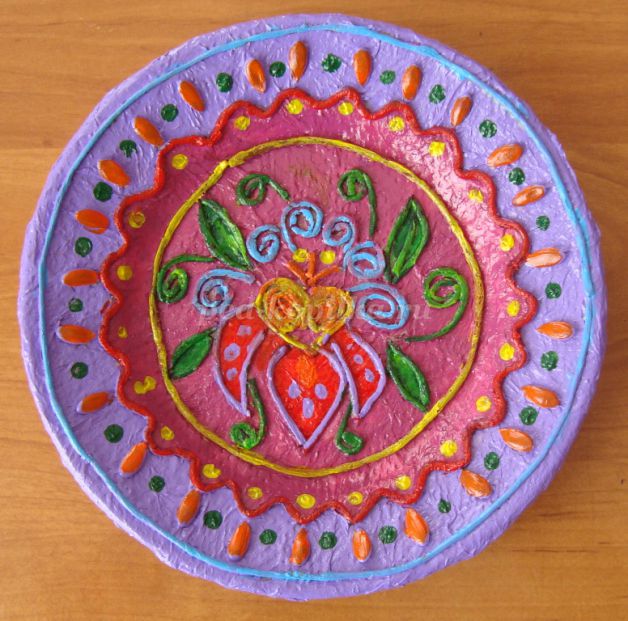 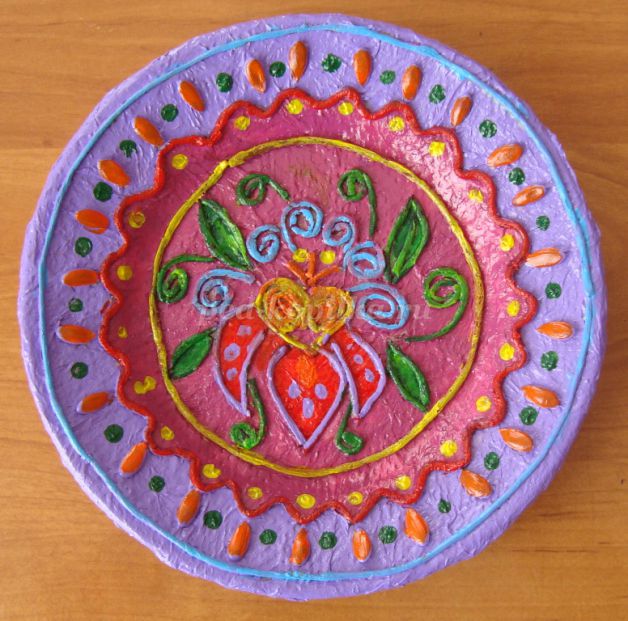 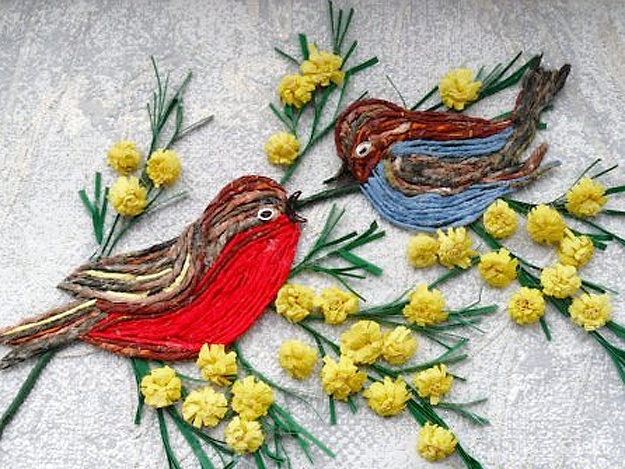 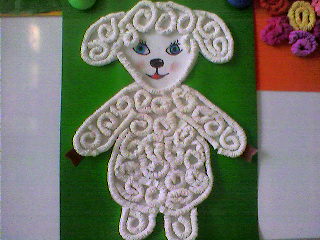 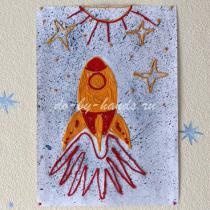 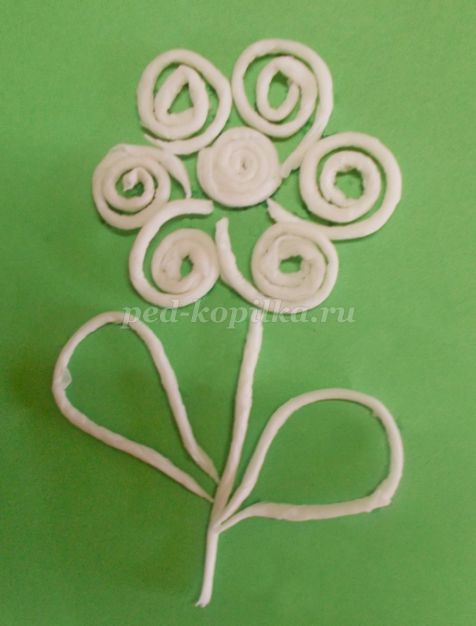 «Спасибо за внимание!»